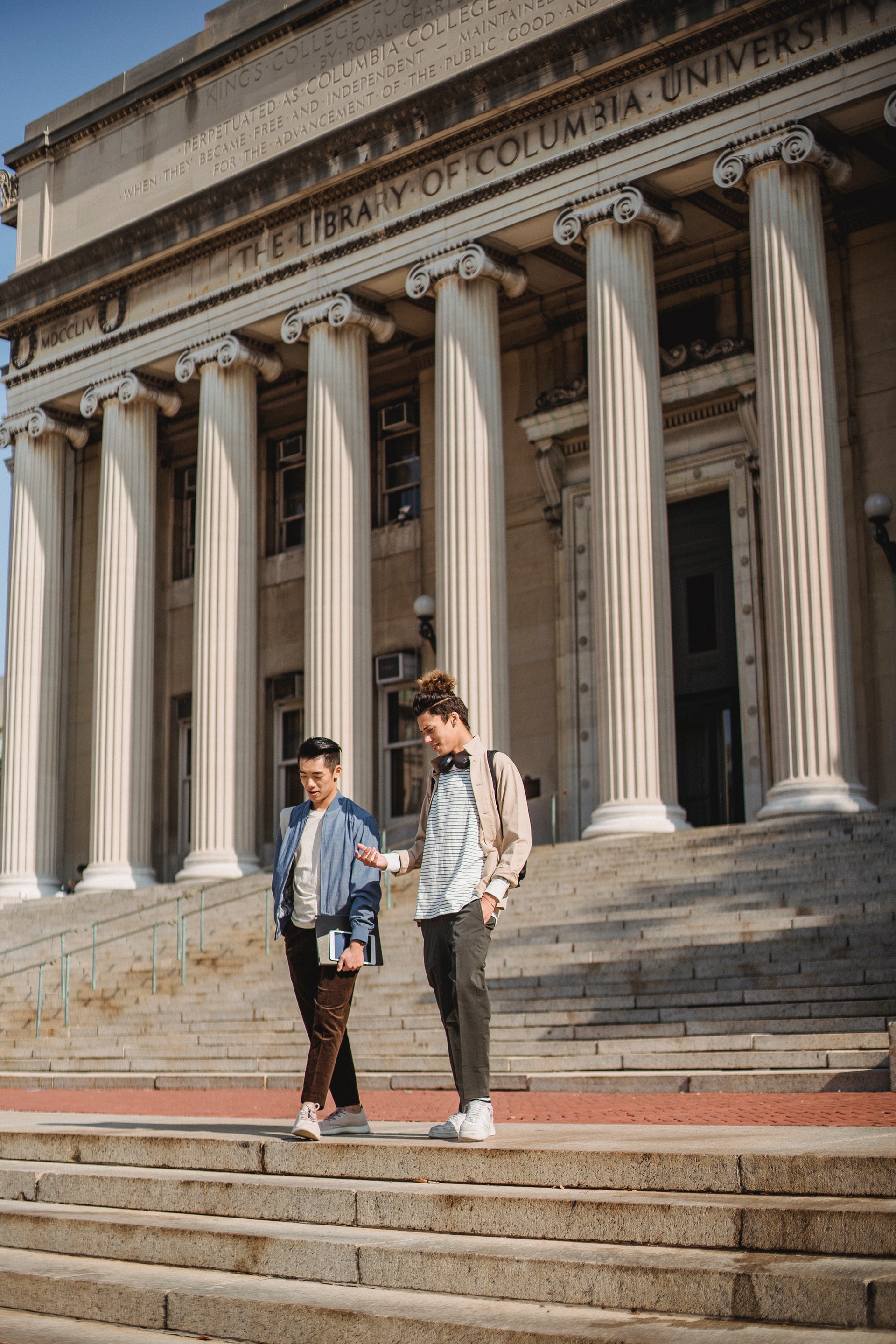 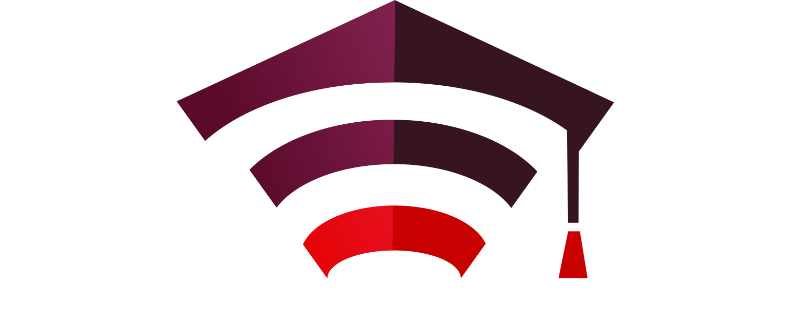 Lista StreamówAccenture.
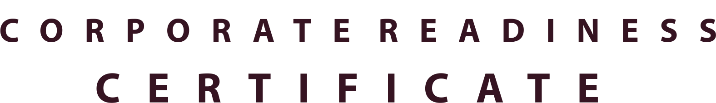 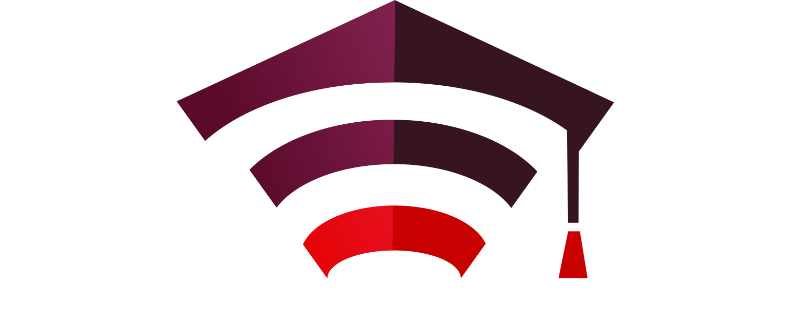 Egzamin wstępny
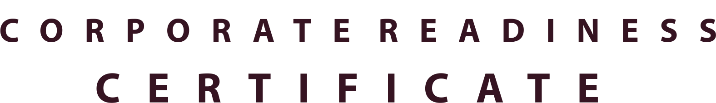 Opis kursu
.NET
C#
Podstawowa wiedza o chmurze
Ten kurs pozwoli Ci poznać podstawy wytwarzania oprogramowania w chmurze Azure. Dowiesz się o najczęściej wykorzystywanych usługach oraz ich wdrażaniu.Przedstawimy Ci czym jest “bezserwerowe” wytwarzanie oprogramowania oraz postaramy się odpowiedzieć na pytanie czy migracja do chmury jest zawsze możliwa.
Cloud Applications Development
Dodatkowe wymagania
Język angielski (B1)
Tematy
StreamOwnerzy
Podstawowe usługi Azure
Wdrażanie aplikacji
Serverless
Migracja do chmury
Tomasz Kruczkowski
Długość kursu
8 godzin 
Spotkanie raz w tyg 2 h
JęzykPolski
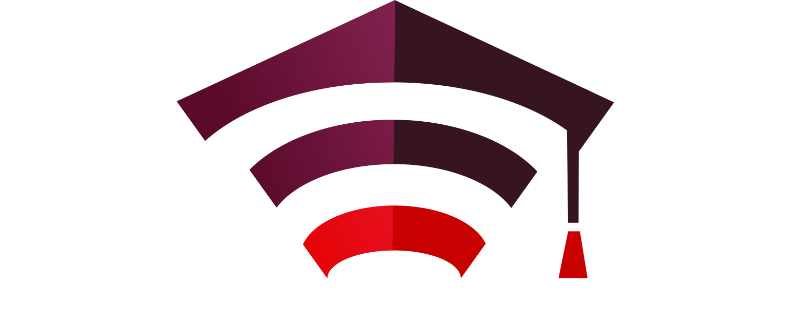 Egzamin wstępny
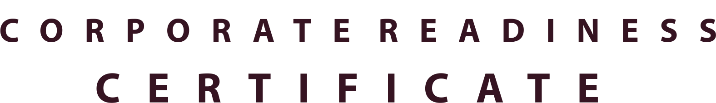 Opis kursu
Test znajomości SQL
Ten kurs szkoleniowy w praktyczny sposób wprowadzi was w zagadnienia Inżynierii Danych z wykorzystaniem narzędzi i usług firmy Microsoft. Podczas kursu poznacie specyfikę dialektu TSQL, dowiecie się jak w praktyce wygląda praca analityka danych, poznacie specyfikę hurtowni danych oraz poznacie zasady procesów przesyłu i transformacji danych.
Introduction to Microsoft Data
Dodatkowe wymagania
Język angielski (B1)
Tematy
Praca z SQL Management Studio.
Omówienie T-SQL w odniesieniu do podstawowego SQL.
Praca z narzędziem POWERBI.
Omówienie usługi SQL Server Analysis Services (SSAS).
Omówienie modelu tabelarycznego.
Omówienie hurtowni danych w odniesieniu do standardowych baz danych.
Omówienie usługi SQL Server Integration Services i Azure Data Factory.
StreamOwnerzy
Krzysztof Duda
Długość kursu
8 godzin 
Spotkanie raz w tyg 2 h
JęzykPolski
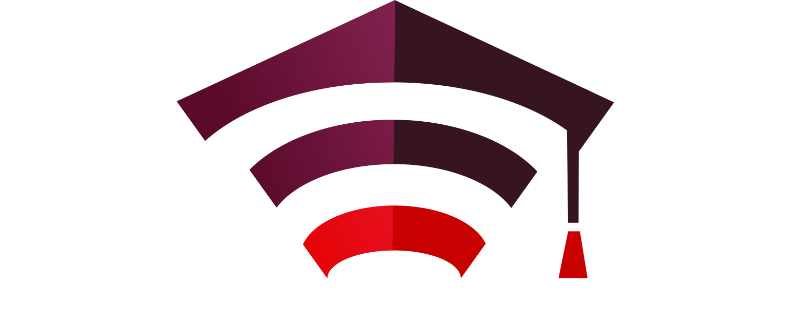 Egzamin wstępny
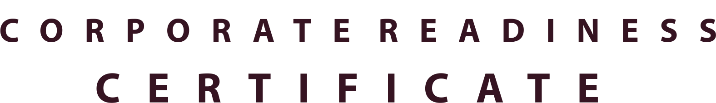 Opis kursu
Podstawowa wiedza obsługi środowiska Windows
Podstawy systemów operacyjnych
Podstawy programowania
Kurs z podstaw platformy Azure to okazja do zrozumienia koncepcji chmury, usług platformy, obciążeń platformy, bezpieczeństwa i prywatności na platformie Azure. Podczas kursu omawiane będą zagadnienia teoretyczne wraz z  praktyczną ich implementacją.
Microsoft Azure Fundamentals
Dodatkowe wymagania
Tematy
Język angielski (B1)
StreamOwnerzy
Cloud concept
Azure services 
Azure security
Migration to the Cloud
Infrastructure As Code
Remigiusz Wykręt
Długość kursu
10 godzin 
Spotkanie raz w tyg 2 h
JęzykPolski
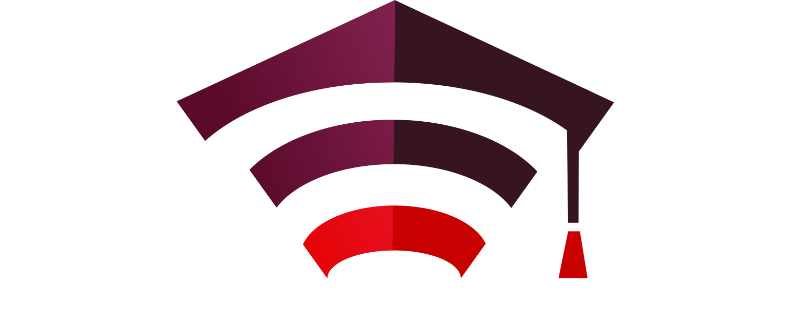 Egzamin wstępny
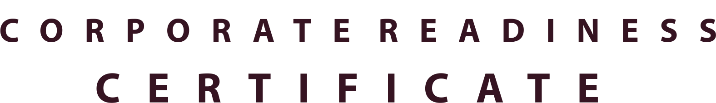 Opis kursu
Programowanie obiektowe (C#/Java)
Ten kurs pomoże Ci poznać podstawy inżynierii jakości. Po kursie będziesz w stanie stworzyć dobrze zaprojektowany, uniwersalny i łatwy w utrzymaniu framework do automatyzacji.
Quality Engineering Development
Dodatkowe wymagania
Angielski B1
Tematy
StreamOwnerzy
Podstawy zapewnienia jakości oprogramowania
Webdriver
Page Object Model
CI/CD
Mark Mazan
Andrzej Lukowski
Długość kursu
12 godzin 
Spotkanie raz w tyg 1,5 h
JęzykPolski
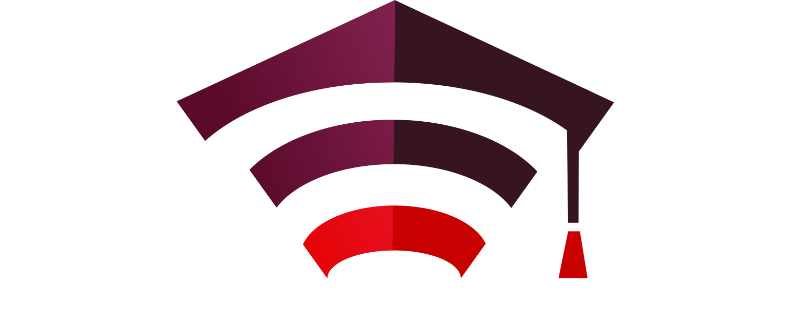 Egzamin wstępny
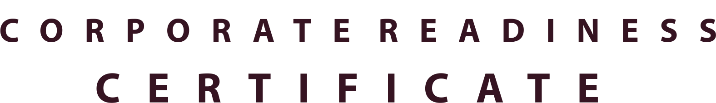 Opis kursu
Zainteresowanie tematyką HR, EB
Podstawowa wiedza z zakresu HR, EB
Dobry pracownik to fundament każdej organizacji. Biorąc udział w tym kursie, dowiesz się jak firmy przyciągają do siebie kandydatów oraz jaką drogę przechodzi każdy pracownik od momentu pierwszego kontaktu z firmą aż po codzienne funkcjonowanie w organizacji. Zdobądź wiedzę z zakresu employer brandingu, zarządzania wiedzą i różnorodnością, a także poznaj możliwości rozwoju w firmie.
Zarządzanie marką pracodawcy
Dodatkowe wymagania
-
Tematy
StreamOwnerzy
Personal Branding
Candidate & employee experience
D&I – zarządzanie różnorodnością
People engagement & internal Employer Branding
Zarządzanie wiedzą w organizacji i motywowanie pracowników
Podstawy social mediów – czyli jak w praktyczny sposób zwiększyć świadomość marki
Joanna Gembal
Patrycja Uryszek
Kamila Boba
Wioleta Królewicz
Justyna Kasprowska
Długość kursu
10 godzin 
Spotkanie raz w tyg 1,5 h + egzamin
JęzykPolski
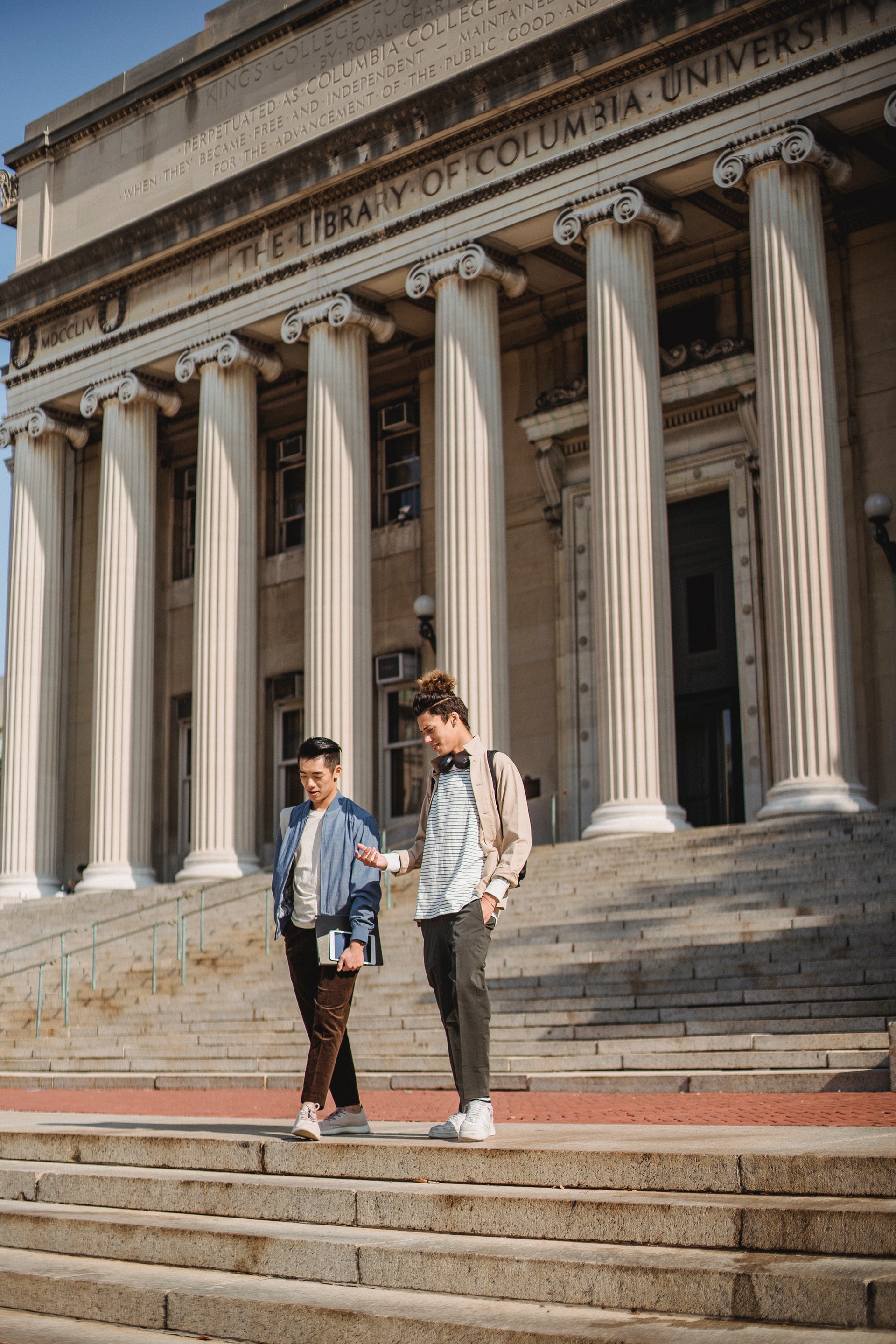 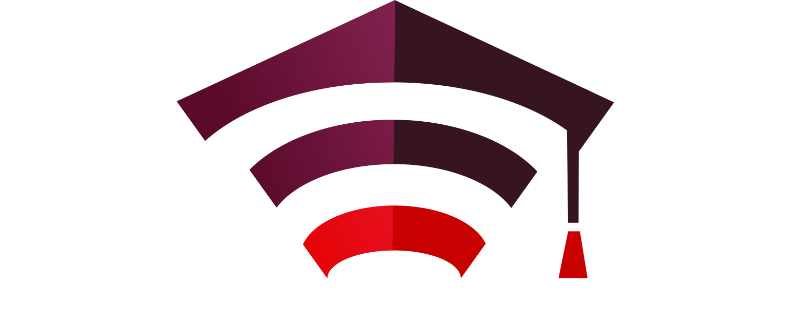 Lista StreamówEY.
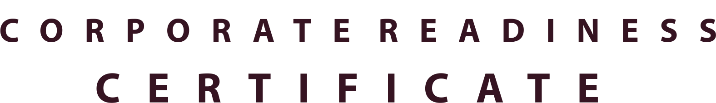 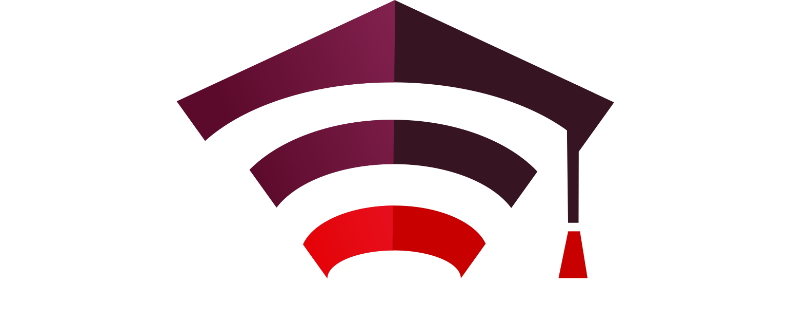 Egzamin wstępny
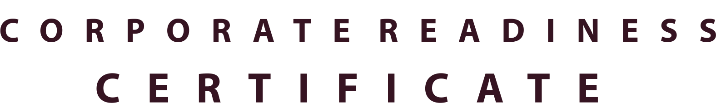 Opis kursu
Podstawowa wiedza z zakresu statystyki, bankowości i ryzyka kredytowego
Kurs jest dedykowany osobom, które interesują się data science i analityką w obszarze zarządzania ryzykiem kredytowym. Kurs dedykowany jest osobom, które mają opanowane podstawy statystyki i ekonometrii, posiadają podstawową wiedzę o bankowości i działaniu banków oraz o zarządzaniu ryzykiem kredytowym
Analityka w zarządzaniu ryzykiem kredytowym
Dodatkowe wymagania
Brak. Warunkiem ukończenia kursu jest oddanie wszystkich prac domowych oraz zdanie finalnego egzaminu.
Tematy
StreamOwnerzy
Gdzie powstaje ryzyko kredytowe?
Podejmowanie decyzji kredytowych
Procesy pre-approval, up-sell, cross-sell
Optymalizacja decyzji kredytowych
Pomiar strat kredytowych
Zarządzanie modelami statystycznymi
Anna Kożuchowska
Długość kursu
10 godzin
cotygodniowe spotkania(2h wykłady lub warsztaty)
JęzykPolski
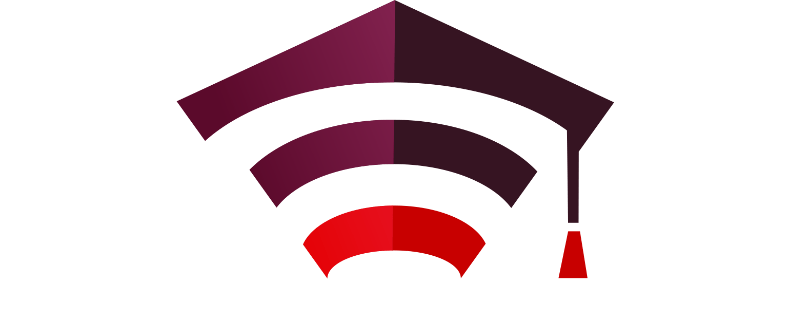 Opis kursu
Egzamin wstępny
SAP jest liderem oprogramowania dla przedsiębiorstw.           W ramach kursu przedstawione zostaną przekrojowo rozwiązania stosowane w największych światowych korporacjach do obsługi procesów logistycznych, finansowych jak i z obszaru zarządzania kapitałem ludzkim.
 Uczestnicy, w ramach bloków technologicznych, zapoznają się z podstawami tworzenia aplikacji biznesowych oraz architekturę systemu SAP jak i poznają arkana SAP Business Intelligence.
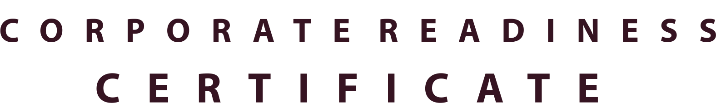 Wiedza z zakresu:  administracji i procesów biznesowych, podstaw systemów ERP, prowadzenia projektów.
Ogólna znajomość zagadnień IT oraz podstawy programowania
SAP 
Platforma Aplikacji Biznesowych
Tematy
Przegląd platformy 
Interfejs i nawigacja w systemie
Procesy logistyczne 
Procesy finansowe
Procesy HR
Tworzenie aplikacji biznesowych
Analityka Business Intelligence 
Architektura IT
Metodyka prowadzenia projektów SAP
Dodatkowe wymagania
StreamOwnerzy
Angielski na poziomie B2
Michał Kozik
Paweł Kaczyński
Długość kursu
8 godzin 
Spotkanie raz w tyg. 1h
JęzykPolski
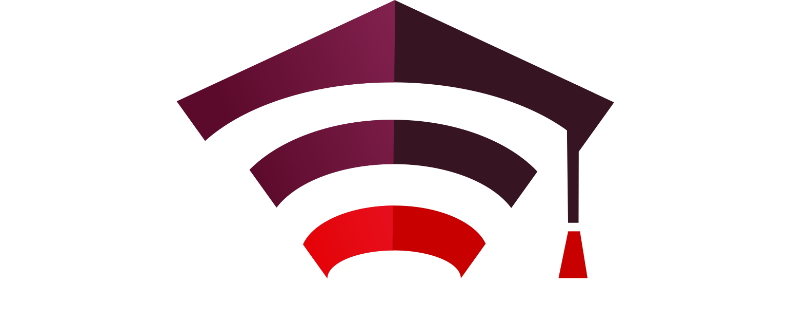 Egzamin wstępny
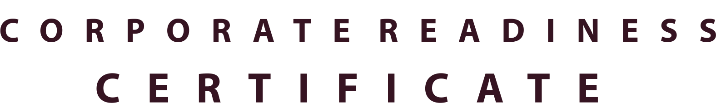 Opis kursu
Podstawowa wiedza z zakresu cyberbezpieczeństwa, znajomość podstawowych technik i protokołów internetowych
Kurs jest przeznaczony dla osób zaczynających swoją przygodę z cyberbezpieczeństwem. Celem kursu jest zrozumienie pojęć związanych z bezpieczeństwem aplikacji internetowych oraz poznanie podstaw przeprowadzania testów penetracyjnych aplikacji internetowych. Kurs będzie prowadzony w języku polskim.
Testy penetracyjne aplikacji internetowych
Dodatkowe wymagania
Znajomość języka angielskiego – na poziomie pozwalającym zapoznanie się z dokumentacją techniczną
Tematy
StreamOwnerzy
Podstawowe pojęcia dotyczące bezpieczeństwa aplikacji internetowych
Projekty OWASP (Top 10, WSTG, ASVS, cheetsheets)
Zrozumienie protokołu HTTP i praca z narzędziami
Metodyka pentestu
Warsztaty pentestowe
Raportowanie i metodyki oceny istotności / ryzyka podatności
Zarządzanie projektem pentestowym
Adam Nowak
Karolina Wierbol
Długość kursu
16 godzin
Cotygodniowe spotkania(2-3h wykłady lub warsztaty)
JęzykPolski
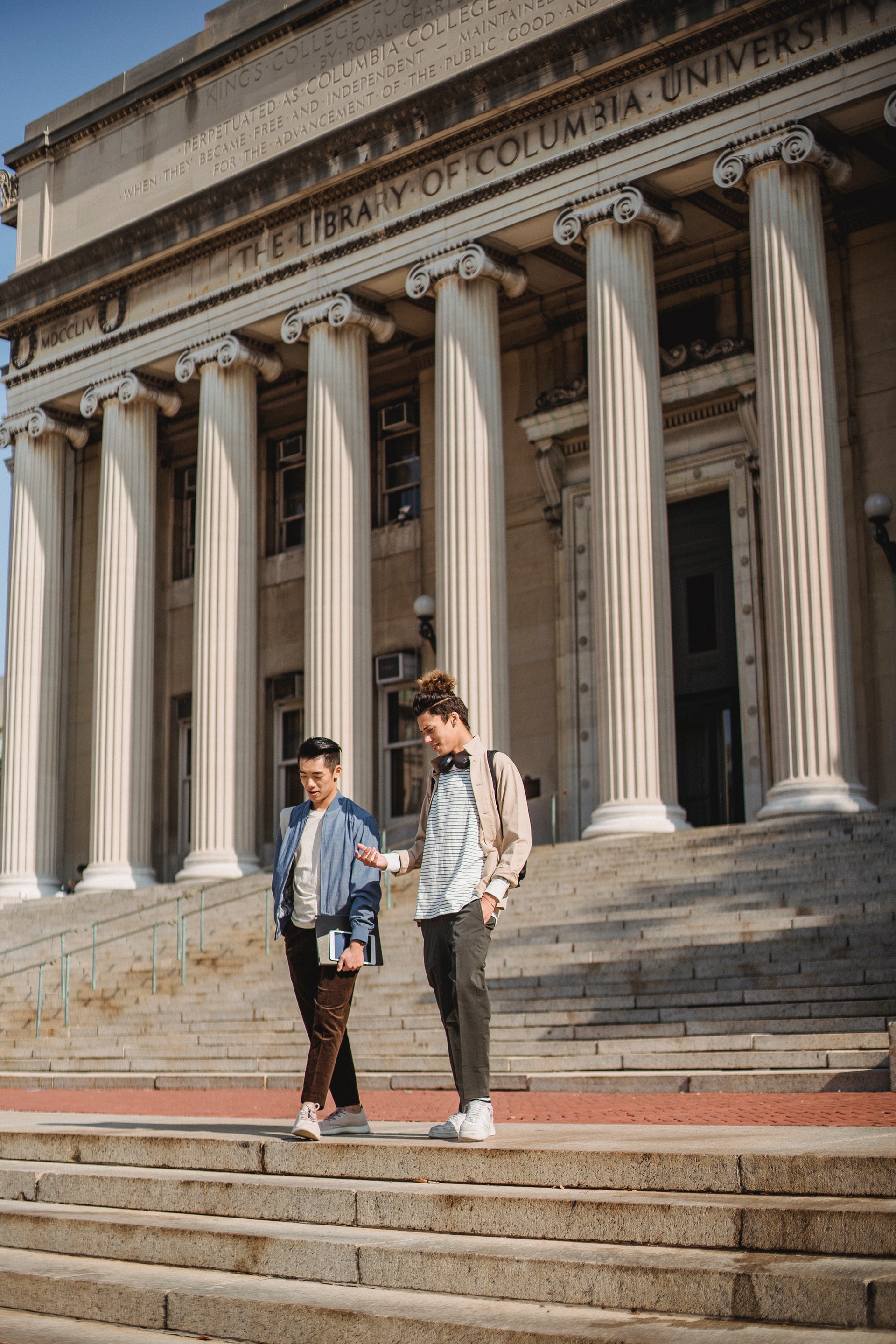 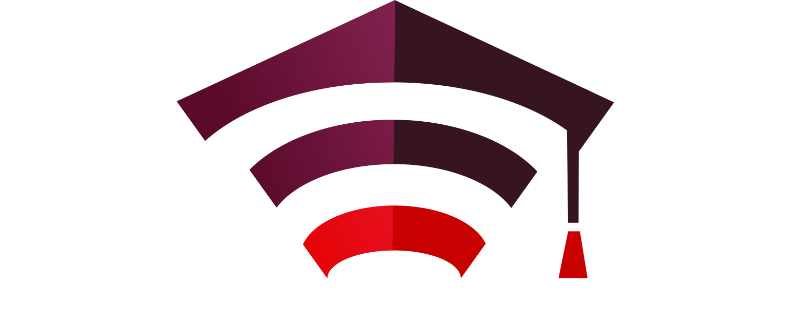 Lista StreamówING Tech Poland.
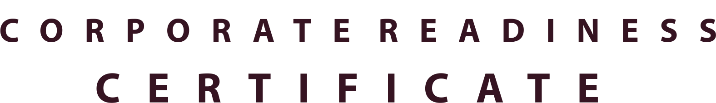 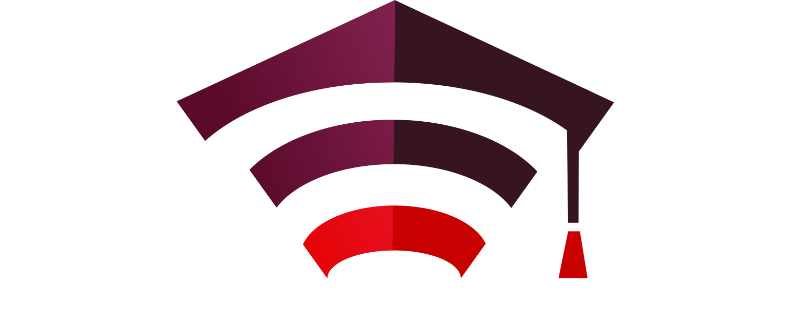 Opis kursu
W dobie raptownie zmieniających się uwarunkowań biznesowych, elastyczne reagowanie na zmiany staje się kluczową umiejętnością dobrze funkcjonujących organizacji. Sprawne zarządzanie zespołami oraz produktami, z użyciem zwinnych metodyk otwiera nowe możliwości w zakresie skutecznej pracy z klientami i zapewnia sukces rynkowy. Kurs ‘Zarządzanie w zespołach SCRUMowych’ adresuje tematykę zarządzania zespołem i produktem właśnie. Obejmuje on nie tylko teoretycznie ujęcie zarządzania, agile czy scrum, ale przede wszystkim praktyczne ujęcie tych kwestii ze wskazaniem różnorodności implementacji wybranych modeli w biznesie.
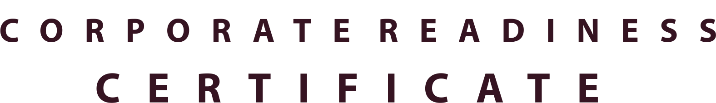 Egzamin wstępny
Zarządzanie w zespołach SCRUMowych
Pisemne uzasadnienie motywacji do udziału w kursie (1000-1500 znaków)
Dodatkowe wymagania
Tematy
MsTeams
Agile & SCRUM - co to i z czym to jeść?
Kilka słów o zespole
Fakty i mity pracy z zespołami SCRUMowymi
Lider - kim jest? Po czym go poznamy?
Przywództwo sytuacyjne i kultura organizacyjna
Motywowanie
Management 3.0
Backlog praktyka
Asertywna komunikacja
Prowadzenie efektywnych spotkań
Burza mózgów
StreamOwner
Długość kursu
15,5 godziny 
Spotkanie raz w tygodniu
Długość trwania spotkań 1,5-2 h
Malwina 
Wąsowska-Domirska
JęzykPolski
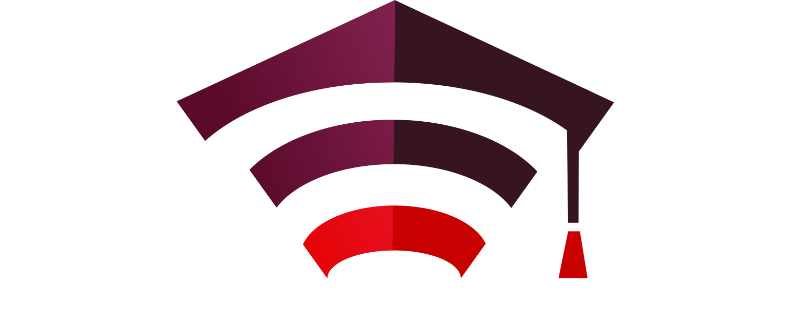 Egzamin wstępny
Opis kursu
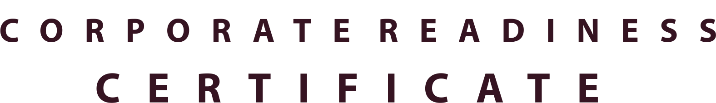 Podstawy bezpieczeństwa
Podstawowe informacje o systemie Linux, Windows
Komendy wiersza poleceń
Materiał zaprezentowany na naszych wykładach pozwoli Ci przygotować się do postawienia pierwszych kroków w dziedzinie bezpieczeństwa z punktu widzenia korporacyjnego. Będziesz miał okazję wysłuchać, przedyskutować i wziąć udział w zadaniach, które wykonujemy na co dzień. Jeżeli interesujesz się tematyką Information Security i chcesz poszerzyć wiedzę w nw. obszarach, to zapraszamy Cię na spotkanie z nami. Do zobaczenia na wykładach!
Cyberbezpieczeństwo - obrona w nowoczesnych organizacjach
Dodatkowe wymagania
Język angielski – treść prezentowanych materiałów, egzaminy wstępny, egzamin końcowy
Konto w serwisie GitHub
Tematy
StreamOwner
Risk Management
Cyber awareness
Identity and Access Management and password vaults
Cryptography
Secure Configuration Monitoring
Vulnerability Assessment
Cloud Native Security
Offensive Cybersecurity
Damian Krawczyk
Długość kursu
24 godziny 
4 spotkania
Spotkania w soboty
JęzykPolski
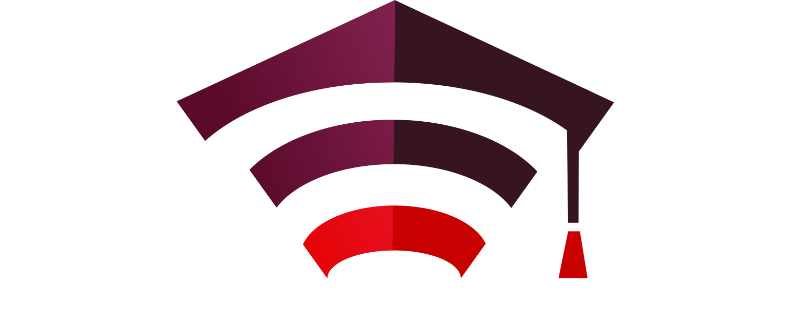 Opis kursu
Egzamin wstępny
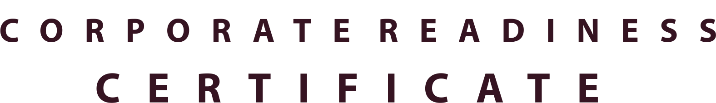 Kurs dedykowany jest dla osób początkujących, które chcą rozwinąć swoją wiedzę z zakresu User Experience i Projektowania Produktu. Zajęcia teoretyczne oraz ćwiczenia praktyczne pozwolą poznać tajniki projektowania interfejsów skoncentrowanych na przyszłych użytkownikach. W oparciu o metodologię Agile, poznasz kulisy współpracy projektanta z zespołem developerskim. Nauczysz się również metod warsztatowych. Poznasz teorię psychologii I rodzaje badań z użytkownikami oraz podstawy UX writingu.
Ankieta rozpoznająca poziom wiedzy
Design Journey
Dodatkowe wymagania
MS Teams
Mural
Tematy
Teoria psychologii w UX/UI (kolory, schematy, zachowania stadne)
Badania – rodzaje badań z użytkownikami. Testowanie rozwiązań z użytkownikami.
UX writing
Praca z programistą - jak wygląda wykorzystanie mockupów/prototypów w praktyce
Organizacja I facylitacja warsztatów. Event storming jako warsztatowa metoda pracy z klientem I programistami
Egzamin końcowy
StreamOwnerzy
Natalia Ślązok
Joanna Rolnik
Długość kursu
24 godziny 
Spotkanie raz w tyg 4 h
JęzykPolski
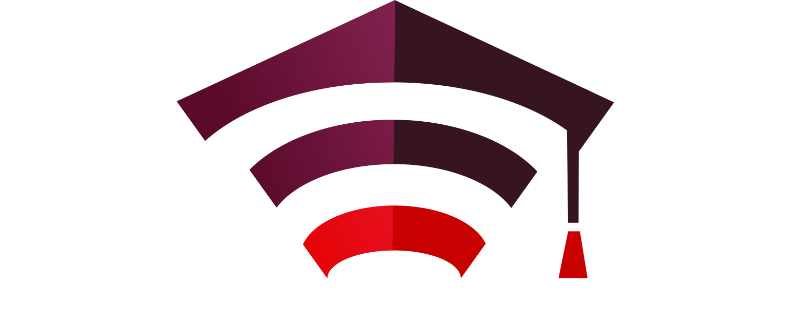 Opis kursu
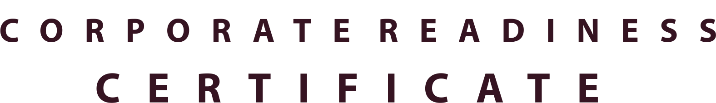 Egzamin wstępny
SQL Server już dawno przestał pełnić jedynie rolę silnika baz danych - dzisiejsze zastosowania obejmują przetwarzanie krytycznych transakcji, analizę danych, złożone systemy BI a także komponenty Machine Learning. W trakcie zajęć uczestnicy będą mogli zapoznać się z elementami pracy administratora i programisty baz danych, poznać zastosowania elementów Business Intelligence, SQL Server Microsoft Azure oraz zgłębić tematy wysokiej dostępności i bezpieczeństwa danych. Poruszymy również tematy poprawy wydajności silnika bazodanowego, analizowania danych za pomocą Power BI oraz podstawy Microsoft Powershell i wykorzystania modułu DBA Tools w codziennej pracy administratora baz danych.
Język polski
Pytania zamknięte i otwarte
MS SQL Server
Dodatkowe wymagania
Podstawowa znajomość baz danych
Ogólna wiedza informatyczna
Tematy
Administracja SQL Server
Programowanie w T-SQL
SQL in Azure
Bezpieczeństwo w SQL Server
Wysoka dostępność w SQL Server
Performance Tuning
T-SQL Best Practices i Query Store
Power BI
SQL Server Integration Services
Podstawy Powershell i Moduł DBA Tools
StreamOwner
Marta Wojewoda
Długość kursu
16,5 godzin 
Spotkanie raz w tygodniu po 1,5h
JęzykPolski
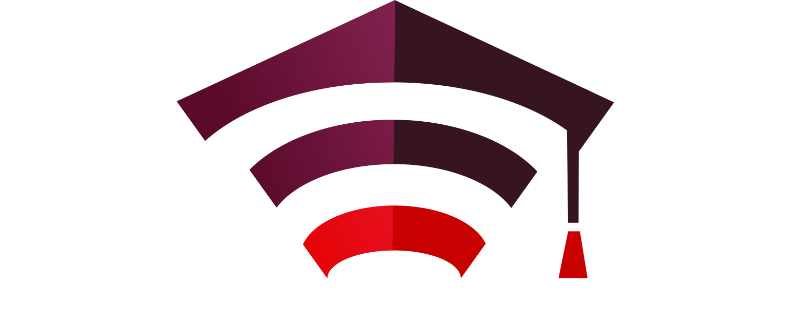 Egzamin wstępny
Opis Kursu
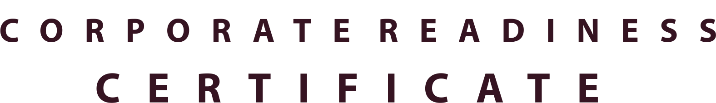 Weryfikowana będzie podstawowa wiedza z baz danych
Wprowadzenie w tematykę Oracle SQL oraz Oracle PL/SQL. Podstawy programowania dla osób z niewielkim  doświadczeniem w obszarze SQL oraz PL/SQL. W czasie kursu uczestnicy zdobędą umiejętność tworzenie skryptów oraz poleceń SQL i PL/SQL, które pomogą im budować zapytania, tworzyć (modyfikować) obiekty  oraz realizować podstawowe zadania administracyjne w bazie danych Oracle.
Oracle SQL/PLSQL 
Introduction
Dodatkowe wymagania
Własny laptop (min. 20 GB wolnego miejsca) 
Zainstalowana na laptopie aplikacja „Oracle VM VirtualBox”
Tematy
StreamOwner
​Instalacja bazy danych Oracle XE
Wstęp
Przydatne narzędzia
SELECT * FROM 
DML - Data Manipulation Language
DDL - Data Definition Language 
PL/SQL - podstawy
Jan Kubanek
Długość kursu
25 godzin
2-3 Niedziele w miesiącu po 3h – 4h
JęzykPolski
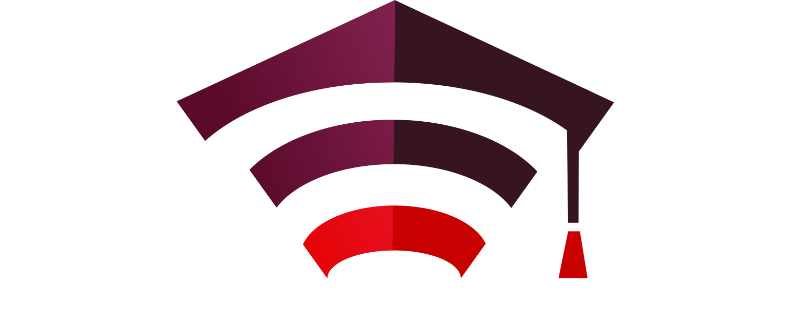 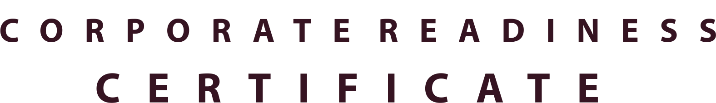 Opis kursu
Egzamin wstępny
Kurs jest skierowany dla każdego, kto chciałby poznać podstawy administracji bazami danych Oracle oraz zobaczyć z jakimi problemami musi borykać się DBA. 
W pierwszej części kursu poznasz architekturę baz danych Oracle oraz narzędzia jakimi posługuje się administrator w codziennej pracy. Następnie przedstawimy Ci prawdziwe projekty z jakimi musimy się mierzyć oraz opowiemy o tym w jakim kierunku rozwija się branża.
Oracle to the infinity and beyond
Znajomość podstaw SQL
Chęć poznawania świata IT
Dodatkowe wymagania
MsTeams
Tematy
Długość kursu
StreamOwnerzy
Architektura bazy danych Oracle
Zarządzanie instancją bazy
Zarządzanie storage i strukturami w bazie
Security w Oracle z szczególnym uwzględnieniem audytu
Backup, restore i Data Pump
Opis narzędzi administratorskich - AWR, ADDM, SQLCL, AHS, ASH
Planowanie projektu – migracja do Clouda Private/Public
IPC – jak wygląda Cloud w ING
Baza danych i IaaC
Czym jest autonomiczna baza danych na przykładach (w ujęciu Oracla)
Jestem administratorem baz danych ale nie lubię programować
24 godzin 
Spotkanie raz w tyg. 2 h
Maciej Boczarski
JęzykPolski
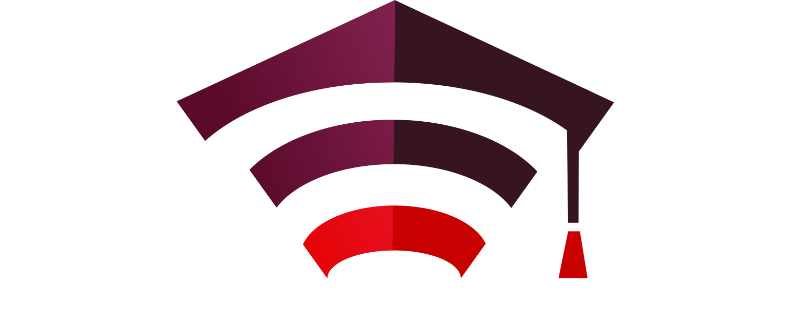 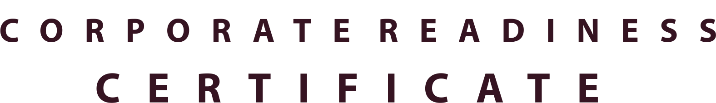 Opis kursu
Egzamin wstępny
Kurs dedykowany dla osób początkujących, które chciałyby rozwinąć swoją wiedzę i umiejętności z zakresu zarządzania projektami. Kurs będzie miał formułę zajęć teoretycznych połączonych z rozwiązywaniem case studies z obszaru shared services (usługi współdzielone). Jeśli chcesz się przekonać na czym polega project management w praktyce, to będą to idealne zajęcia dla Ciebie.
Zarządzanie projektami w obszarze shared services
Podstawowa wiedza z zarządzania projektami
Dodatkowe wymagania
MsTeams
Tematy
StreamOwnerzy
Projekty z obszaru shared services
Rola project managera w praktyce
Roadmapa i milestony
Prowadzenie projektu w praktyce
Spotkania projektowe 
Zespół projektowy 
Ryzyko w projekcie 
Go live i co potem
Długość kursu
Oliwia Khalil-Oliwa 
Magdalena Miler
24 godzin 
Spotkanie 2 razy w miesiącu 
Czas trwania spotkań - 3h
JęzykPolski
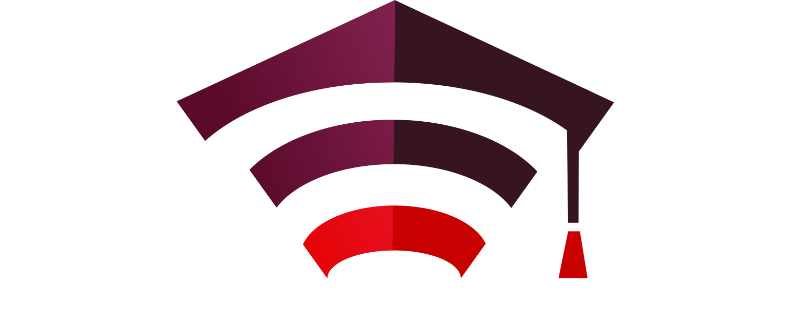 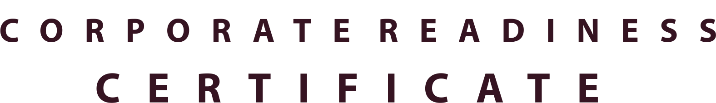 Opis kursu
Egzamin wstępny
Czy da się przewidzieć przyszłość bez szklanej kuli? Podczas cyklu spotkań opowiemy czym są modele ryzyka, czy budowa modelu kończy się na dopasowaniu do danych oraz jakie technologie można wykorzystywać do budowy i implementacji modeli. Zajęcia będą miały również charakter praktyczny. Cykl stanowi świetny wstęp do świata modelowania ryzyka.
Zarządzanie modelami ryzyka w erze big data
Ankieta rozpoznająca poziom wiedzy
Dodatkowe wymagania
Tematy
Dostęp do Internetu oraz aplikacji MsTeams
Wstęp do modelowania ryzyka w banku, wprowadzenie do modelowania ryzyka rynkowego oraz kredytowego. 
Budowa modelu od A do Z. Zajęcia praktyczne z użyciem języków programowania Python / Java Script 
Modele IRB i IFRS9 w zarządzaniu ryzykiem kredytowym. Wymogi regulacyjne a standardy rynkowe.
Stress tests w zarządzaniu ryzykiem kredytowym
Wykorzystanie Machine Learning w modelowaniu ryzyka kredytowego. Dlaczego modele muszą być wytłumaczalne?
Walidacja modeli ryzyka kredytowego - automatyzacja procesu. 
Modele zarządzania aktywami i pasywami w banku 
Walidacja modeli wyceny
Walidacja Modeli Data Science i Fabryk Modeli 
Rozwój i walidacja modeli ryzyka w ramach metodyk zwinnych
StreamOwnerzy
Długość kursu
18 godzin 
Spotkanie raz w tyg. 1,5 h
Justyna Wojciechowska
JęzykPolski
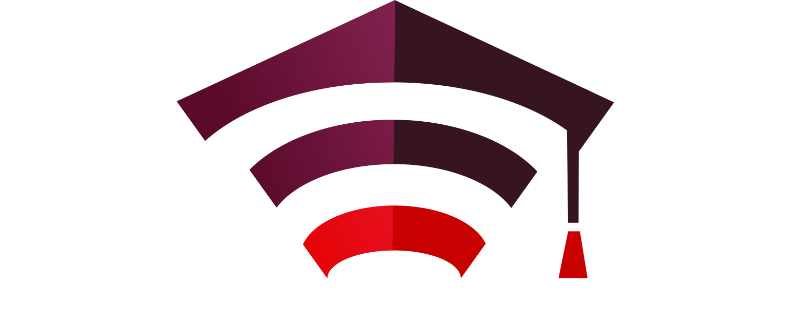 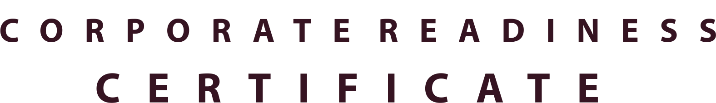 Opis kursu
Egzamin wstępny
Przechodząc przez cykl szkoleń poznasz różne spojrzenia na największy trend po 2020 roku, czyli zmianę. Omówimy sposób zarządzania zmianą oraz przedstawimy, jak odnaleźć się w zmiennym stanowisku jako zespół i indywidualna jednostka. Poznasz narzędzia, metody i techniki, które pomogą Ci w życiu prywatnym, jak i życiu zawodowym. Bo zmiana to nie tylko wyzwanie, ale i szansa.
Zmiana – największy trend po 2020 roku
Odpowiedź na pytania z formularza i wybranie przez zespół Agile Coachów
Tematy
Dodatkowe wymagania
MsTeams
Czym jest zmiana i model Cynefin
Zarzadzanie zmianą - 4 modele, 4 perspektywy, 4 zastosowania (Lewin, McKinsey, Kotter, Adkar
Koncepcja Lencioniego i Tuckmana
Lean IT w praktyce - wartość ciągłego doskonalenia
Model OKR
Featureban
Zmiana jako samorozwój - jak zdefiniować własne, cele i wprowadzić zmiany, które przyniosą krótko i długofalowe korzyści (model GROW i Atomic Habits)
StreamOwnerzy
Jacek Zięba
Długość kursu
19,5 godziny
Spotkanie raz w tygodniu
JęzykPolski
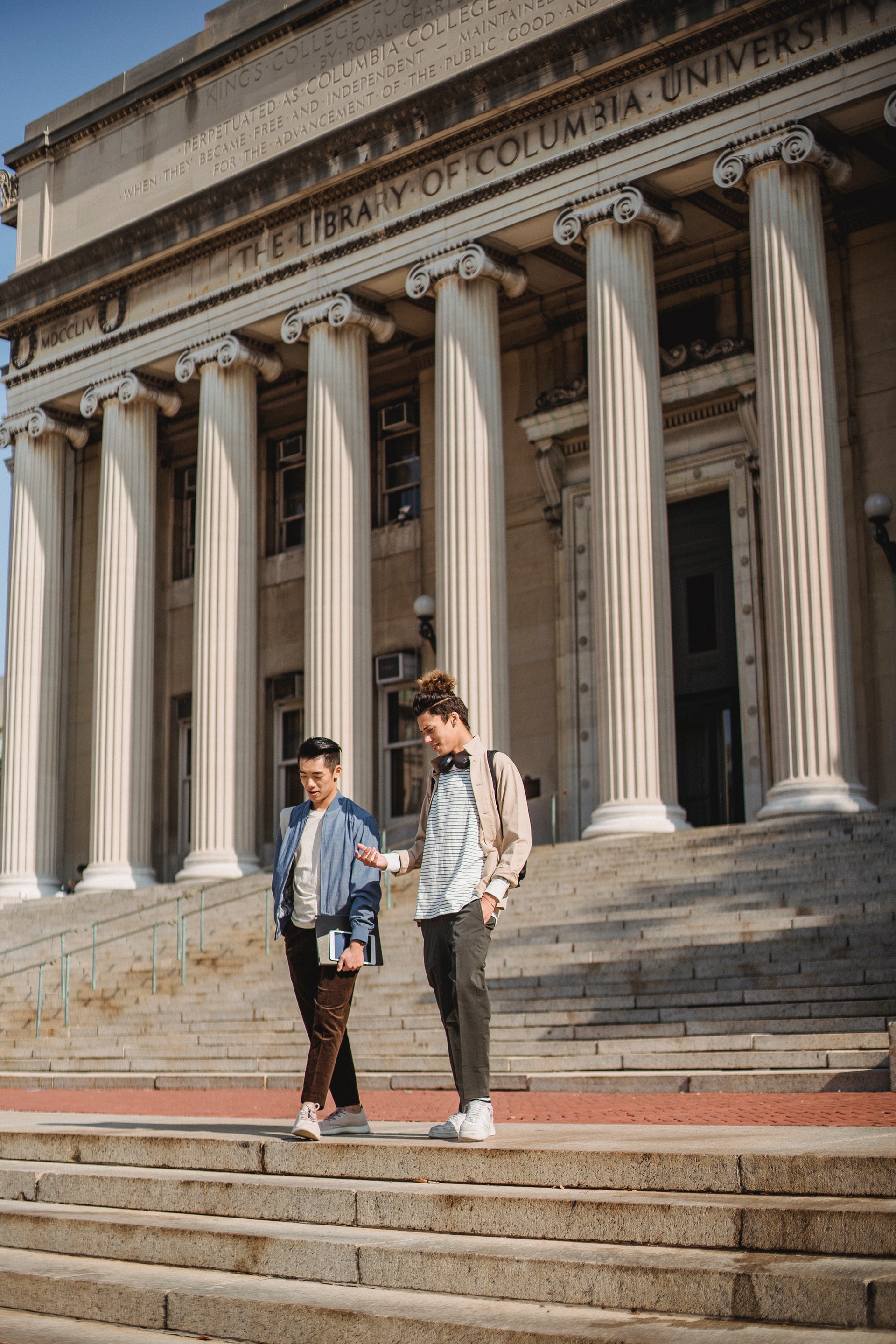 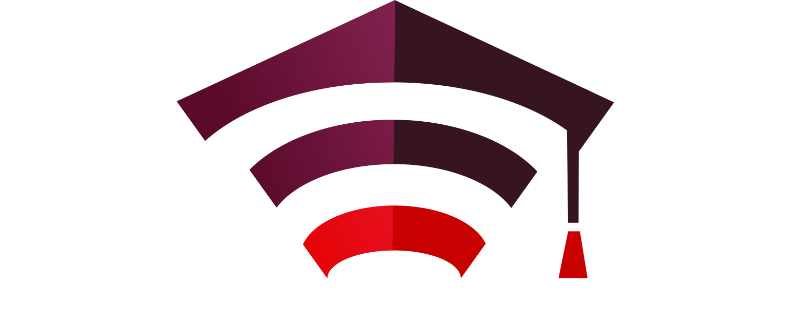 Lista StreamówKyndryl.
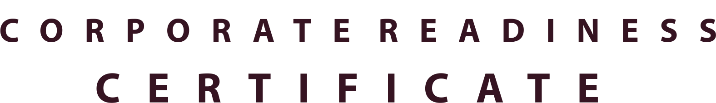 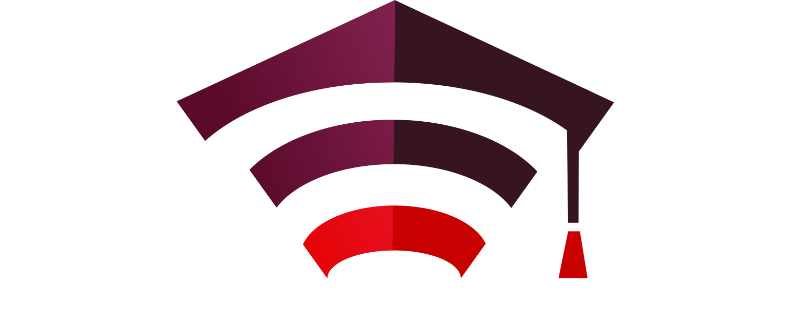 Egzamin wstępny
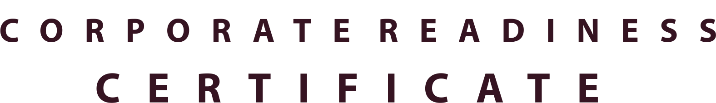 Opis kursu
język angielski
rozumienie procesów biznesowych
zdolność analitycznego myślenia
Kurs obejmie zasady, według których budowane są relacje pomiędzy IT i biznesem w dojrzałych organizacjach. Założenia kursu powstały na bazie wdrożeń w instytucjach sektora finansowego w Polsce, przeniesionych z doświadczeń w Europie Zachodniej, ale ich uniwersalność pozwala na dopasowanie do wdrożenia do podmiotu w dowolnym sektorze.
IT Governance - współpraca pomiędzy ITi biznesem
Tematy
IT Governance: założenia, zasady, metody współpracy, cykl życia budżetu, role w IT i biznesie
Katalog usług – świadczenie usług, Incident Management 
Change management (inc. release management, test management)
Nowe Projekty (project management)
Enterprise Architecture
IT Risk & Compliance
IT Procurement (Zakupy w IT)
StreamOwner
Adam Grabowski
Długość kursu
11,5 godziny 
Spotkanie raz w tyg 1-2 h
JęzykPolski
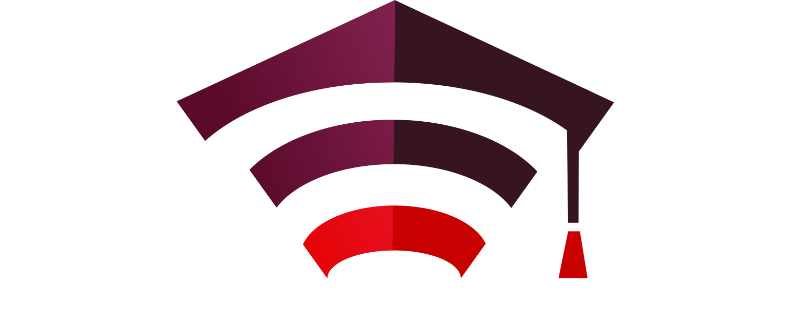 Egzamin wstępny
praktyczne doświadczenie z obszaru Machine Learning, Natural Language Processing lub/i Computer Vision
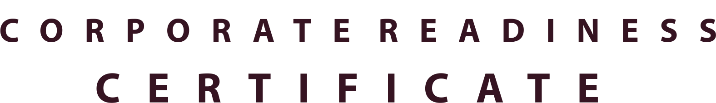 Opis kursu
Sztuczna inteligencja dla przedsiębiorstw: podejście praktyczne
Celem kursu jest przybliżenie jego uczestnikom praktycznych aspektów związanych z projektowaniem i wdrażaniem rozwiązań wykorzystujących sztuczną inteligencję w polskich przedsiębiorstwach. 
W ramach kursu przedstawimy wnioski wynikające z wdrożeń komercyjnych oraz projektów „Proof-of-Concept” zrealizowanych w ostatnich kilku latach przez specjalistów Kyndryl Polska.
Dodatkowe wymagania
ukończone lub ostatnie lata studiów na kierunkach: Informatyka, Elektronika, Telekomunikacja lub podobnych
Tematy
StreamOwnerzy
Sztuczna inteligencja dla przedsiębiorstw: wprowadzenie
Rozwiązania chat-bot/voice-bot (wykład + warsztaty)
Zaawansowana analiza tekstu (wykład + warsztaty)
Zaawansowana analiza obrazu (wykład + warsztaty)
Sztuczna inteligencja dla przedsiębiorstw: podsumowanie
Krzysztof Grzęda
Długość kursu
11 godzin 
Spotkanie raz w tygodniu (60-90min)
JęzykPolski
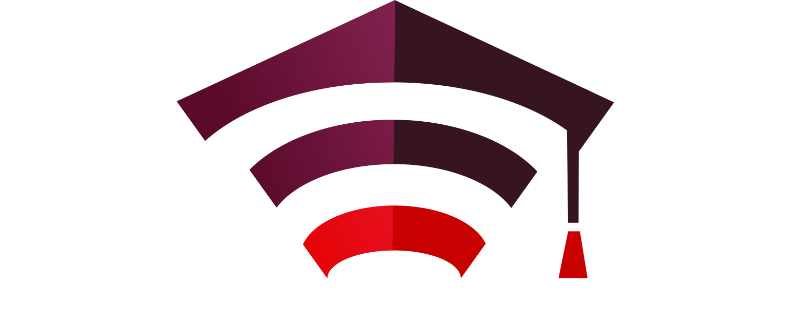 Egzamin wstępny
Praktyczne doświadczenie z systemów operacyjnych, sieci komputerowych  oraz podstaw programowania
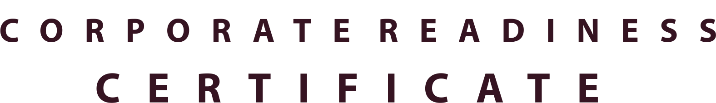 Opis kursu
Celem kursu jest przybliżenie uczestnikom zagadnień Open Source oraz ich praktycznego wykorzystania w przedsiębiorstwach. W trakcie kursu zaprezentujemy przykładowe zastosowania praktyczne technologii OpenStack, Kubernetes, Automatyzacji oraz CI/CD opartych na Open Source
Open 
Source dla 
Przedsiębiorstw
Dodatkowe wymagania
Znajomość języka angielskiego na poziomie komunikatywnym
Tematy
StreamOwner
Open Source – wprowadzenie
OpenStack
Konteneryzacja
Automatyzacja
CI/CD
Rafał Burza
Długość kursu
8-10 godzin 
Spotkanie raz w tygodniu (1-2) h
JęzykPolski